Personnel policy
Summary:
1.Армстронг М. Стратегическое управление человеческими ресурсами/перевод с анг. - М.: Смысл, 2012.
2.Armstrong M. (2006). Strategic  human resource management. Typeset by Caxon graphics Ltd.
3. Arthur D. Fundamentals of Human Resources Management.fourth edition. Amacom, 2011.
4. Бакирова Г.Х. Управление человеческими ресурсами. – СПб.: Речь, 2010. 
5.Бакирова Г.Х. Тренинг по управлению персоналом. СПб.: Речь, 2011. 
6..Базаров Т.Ю. Управление персоналом. Практикум. – М.:ЮНИТИ-ДАНА, 2013. 
7.Барбара Арт. Bersin & Associates © 2011. High-Impact Leadership Development for the 21st Century (Part 1): Key Findings, Trends and Analytics.
8.Борисова Е.А. Оценка и аттестация персонала. – СПб: Питер, 2013.
9.Дубинская Е.Н.Техники подбора персонала. - СПб.: Речь, 2012. 
10.Blancero D., Boroski J., Dyer L. Key competencies for a transformed human resource organization: results of a field study // Human resource management. - 2011. Vol.35. - № 3.
11.Stewart G., Brown K.G. Human Resource Management. Linking strategy to practice. Wiley, 2010.

Further Reading
1.Базаров Т.Ю. Технология центров оценки персонала: процессы и результаты. - М.: Кнорус, 
2.Дубинская Е.Н.Техники подбора персонала. - СПб.: Речь, 2012. 
3.Кибанов А.Я. Управление персоналом. Учебник. - М.: ИНФРА-М, 2012.
4.Ковалев С.В. Работа с персоналом. – М.: Альфа-Пресс, 2008.
5.Почебут Л.Г., Чикер В.А.Организационная социальная психология. - СПб.: Речь, 2010. 
6.Практикум по психологии менеджмента и профессиональной деятельности/под ред.Г.С.Никифорова, М.А.Дмитриевой и др. - СПб.: Речь, 2013. 
7.Becker G.S. (2011) Human capital: Theoretical and Empirical Analysis. - N-Y., 2011.
Internet resources. 
www.nasoup.com. http://www.azps.ru
http://www.top-personal.ru 
http://www.hrm.ua
http://www.hrm.ru 
http://www.prenhall.com/desslertour/chapter3.pdf
Recommended reading:
Questions:
Types of personnel policy.
Stages of construction personnel policy.
Human activities and human resources strategy.
Terms development of personnel policy.
Personnel policy
The organization's policy - a system of rules, according to which the system behaves as a whole and for which there are people that are in the system.In the organization to allocate financial, foreign policy, the policy towards competitors and others.At the same time, any organization develops and implements personnel policies.
The term "personnel policy" has a wide and a narrow interpretation:

system of principles and norms (which must be understood and formulated in a certain way), resulting in human resources in line with the strategy of the company (this implies that all measures for dealing with personnel - selection, preparation of staffing, certification, training, promotion - pre-planned and consistent with the general understanding of the goals and objectives of the organization);

a set of specific rules, wishes and constraints (often unconscious) in the relationship of people and organizations: in this sense, for example, the word "personnel policy of our company is to hire people only with higher education", can be used as an argument in addressing specific personnel issues.
Human Resources Strategy (HR strategy) - a specific set of core principles, rules and objectives of HR, customized based on the types of organizational strategy, institutional and human capacity, and the type of personnel policy.
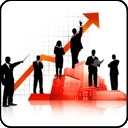 Types of personnel policy
Analyzing the existing specific organization of personnel policy, there are two reasons for their groups.
The first base may be related to the level of awareness of the rules and norms that underlie human activities and associated with this level, the direct effect of managerial staff for the staffing situation in the organization.
On this basis we can distinguish the following types of personnel policy:passive;reactive;preventive;active.
Passive personnel policy
The very idea of a passive policy seems illogical.
However, we can meet with a situation in which the leadership of the organization has not expressed Programme of Action concerning personnel, and personnel work is reduced to the elimination of negative consequences.
For an organization characterized by the absence of the forecast staffing needs, assessment tools of labor and personnel, diagnosis staffing situation as a whole.
Leadership in a situation similar to the personnel policy operates in emergency response to emerging conflict situations, which seeks to repay any means, often without trying to understand the causes and possible consequences
Reactive personnel  policy
In line with this policy, the company's management monitors the state of the negative symptoms in HR, causes and development of the crisis situation: the emergence of conflict, lack of sufficient skilled manpower to meet the challenge, lack of motivation to highly productive labor
The company's management has taken measures to contain the crisis, focused on understanding the causes that led to staffing problems.
Personnel services of such enterprises tend to have the means of diagnosis of the current situation and adequate emergency.
Although the enterprise development program staffing problems are isolated and treated specially, the main difficulties arise in the medium-term forecasting.
Proactive personnel policy
In the true sense of the word politics arises only when the company's management has reasonable forecasts of the situation.
However, the organization, which is characterized by the presence of preventive personnel policy, has no means to influence it.
Personnel service such enterprises has not only diagnostics personnel, but also predict the staffing situation in the medium term.
In development programs, the organization provides short and medium-term forecast staffing needs, both qualitative and quantitative objectives are formulated for the development of personnel.The main problem of such organizations - the development of targeted programs are implemented.
Active personnel policy
With active personnel policy manual has not only forecast, but also a means to influence the situation, and personnel service staff is able to develop anti-crisis program to continuously monitor the situation and adjust the execution of programs in accordance with the parameters of the external and internal situation.
The second reason for the differentiation of personnel policies can be a fundamental orientation to their own staff or external staff, the degree of openness to the external environment in the formation of staff.

Under this traditionally distinguish two types of personnel policy - open and closed.
Open personnel policy
characterized by the fact that the organization is transparent to potential employees at any level, you can come in and start working with the grassroots as positions and with positions at senior management level.
The organization is ready to take on any job specialist if it has appropriate qualifications, without experience in this or related organizations.
 This type of personnel policy is characterized by modern telecommunications companies or automotive corporations who are willing to "buy" people in any job levels irrespective of whether they were previously in such organizations.
This type of staffing policy may be adequate for new organizations, leading an aggressive policy of market penetration, aimed at rapid growth and rapid access to the leading position in its industry.
Closed personnel policy
characterized by the fact that the organization is focused on the inclusion of new staff with only lower-level official, and the substitution is only from within the organization.
This type of personnel policy is typical for companies focused on the creation of a specific corporate atmosphere, the formation of a special spirit of belonging, as well as possibly working in a shortage of human resources.
Human activities and human resources strategy
Human actions - actions aimed at achieving the objectives of the relevant personnel of the organization that takes into account the specific tasks stage of development of the organization.
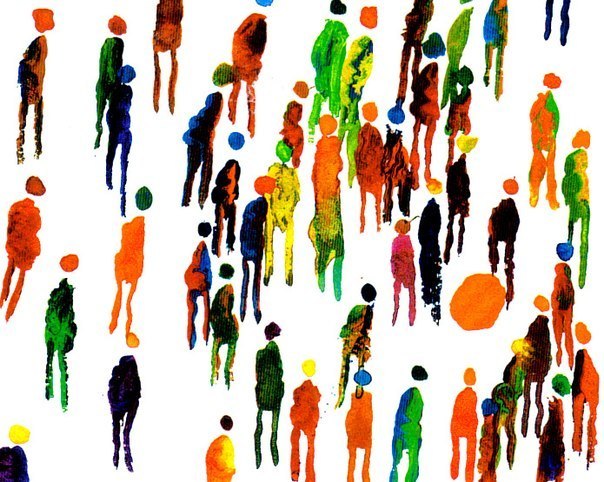 Thank you for your attention